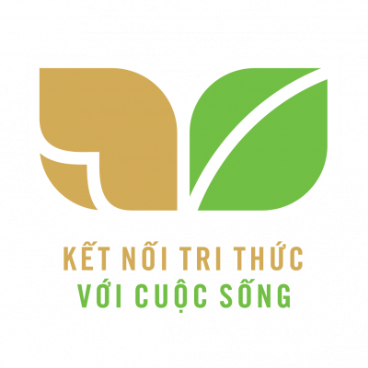 TIẾNG VIỆT 1
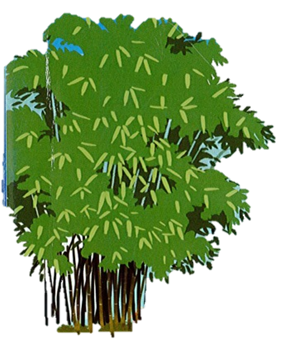 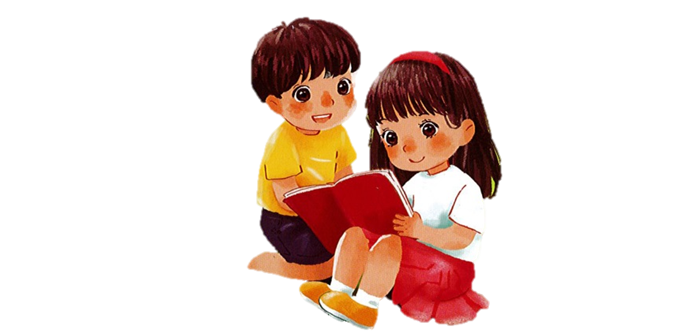 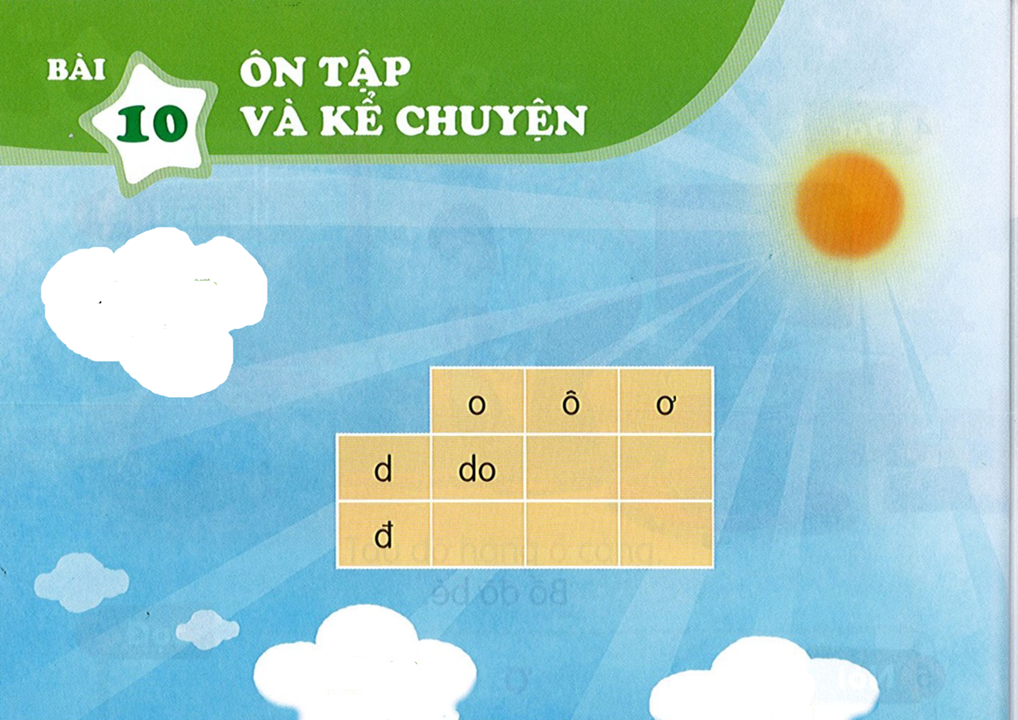 ÔN TẬP
VÀ KỂ CHUYỆN
BÀI
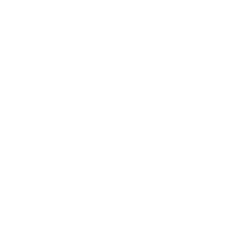 10
Đọc
1
ơ
ơ
ơ
ô
ô
ô
o
o
o
d
d
d
d
đ
đ
đ
đ
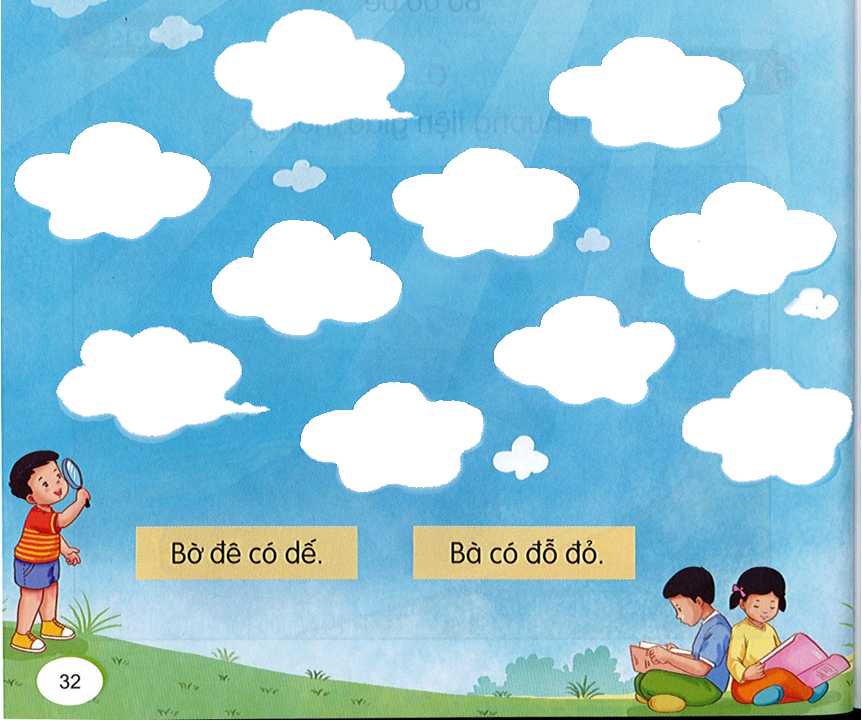 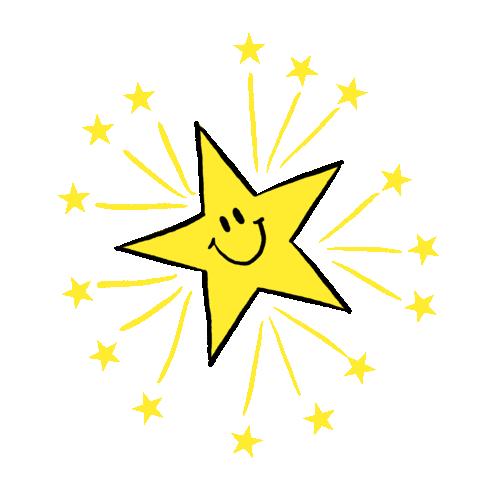 7
3
đỡ bà
1
5
cá cờ
10
bờ đê
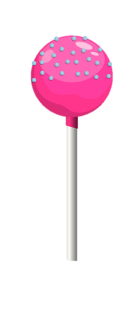 4
cờ đỏ
6
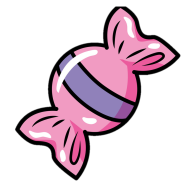 2
bó cỏ
9
8
đỗ đỏ
dỗ bé
11
12
Bờ đê có dế.
Bà có đỗ đỏ.
[Speaker Notes: HS thích chọn số nào thì chọn số đó nhé! GV nhớ chuẩn bị kẹo hoặc quà.]
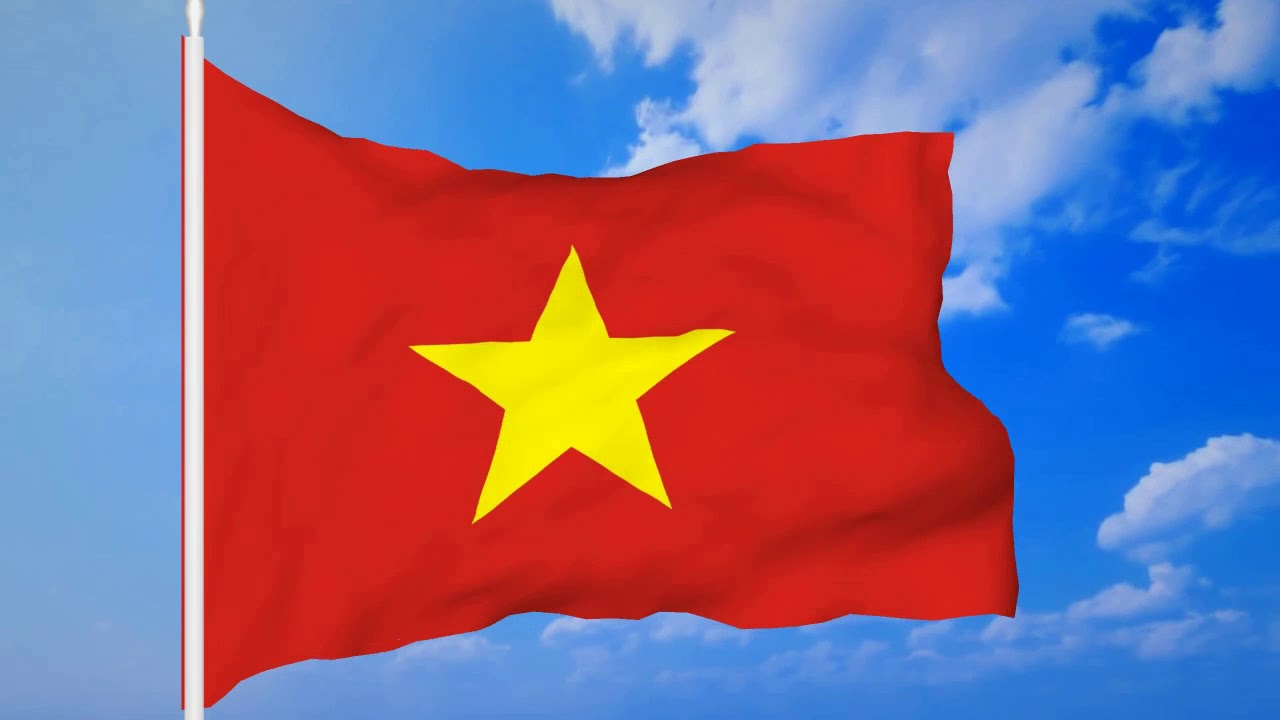 cờ đỏ
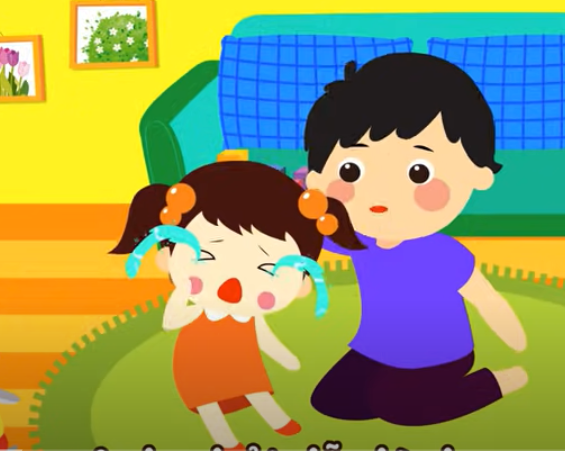 dỗ bé
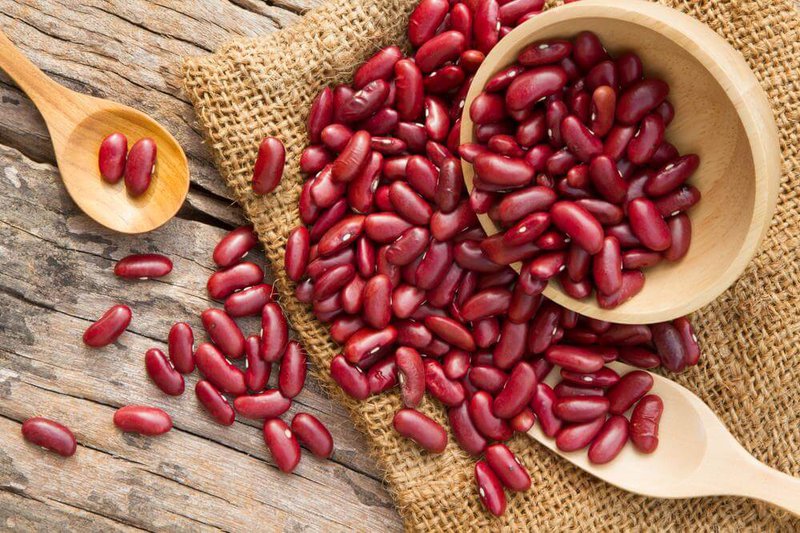 đỗ đỏ
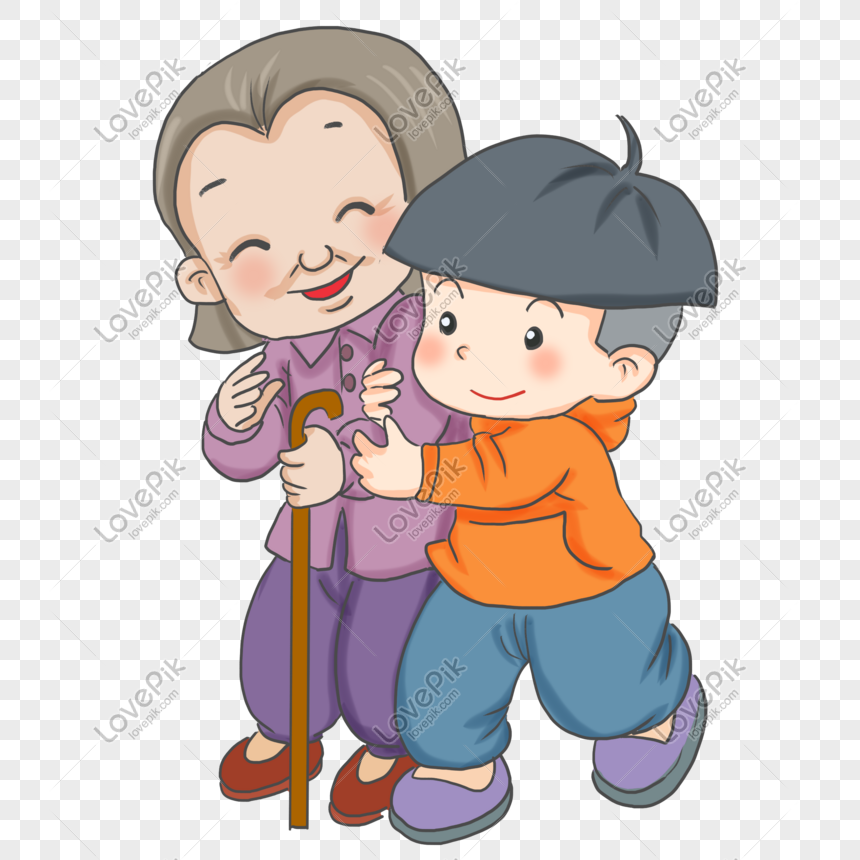 đỡ bà
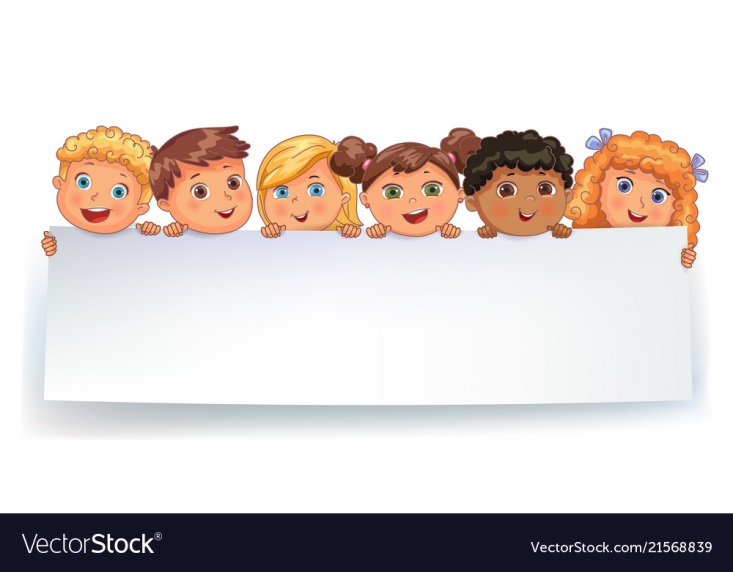 Thư giãn nào!
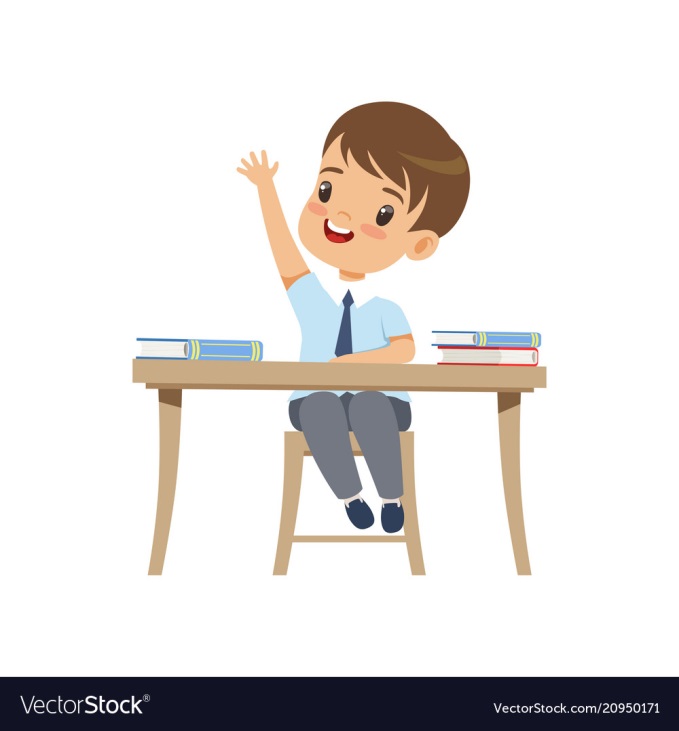 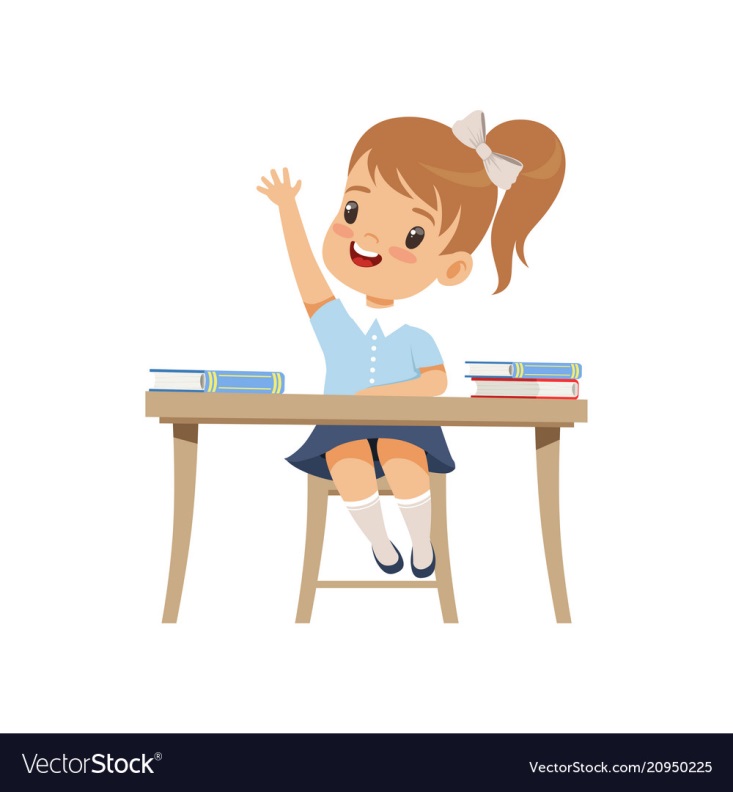 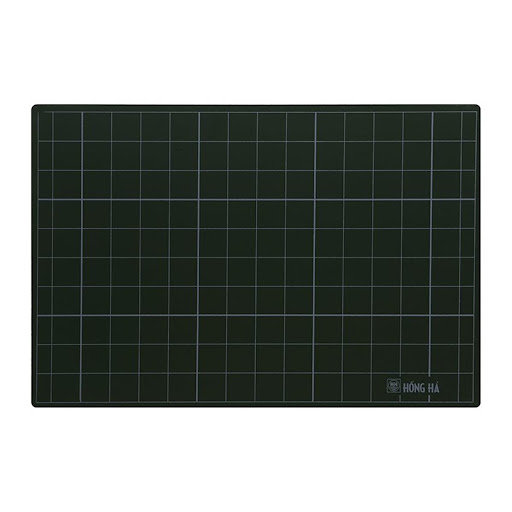 đỗ
đỏ
3
2
1
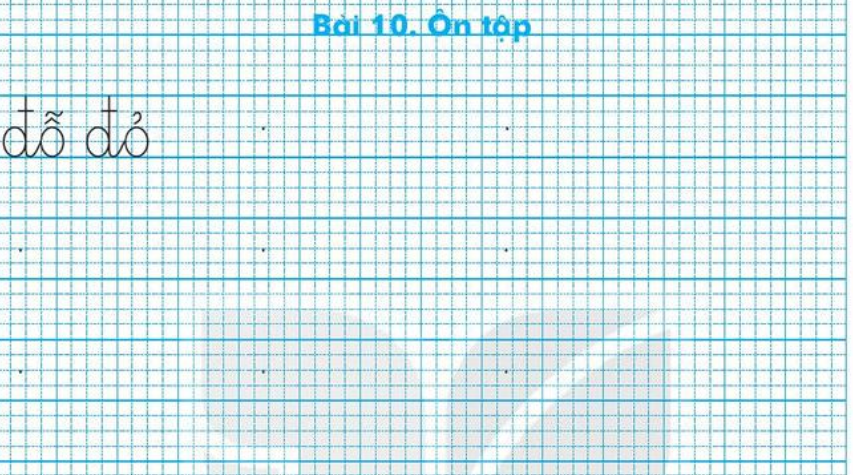 đỗ
đỗ
đỗ
đỗ
đỗ
đỗ
đỗ
đỗ
đỏ
đỏ
đỏ
đỏ
đỏ
đỏ
đỏ
đỏ
Kể chuyện
4
Đàn kiến con ngoan ngoãn
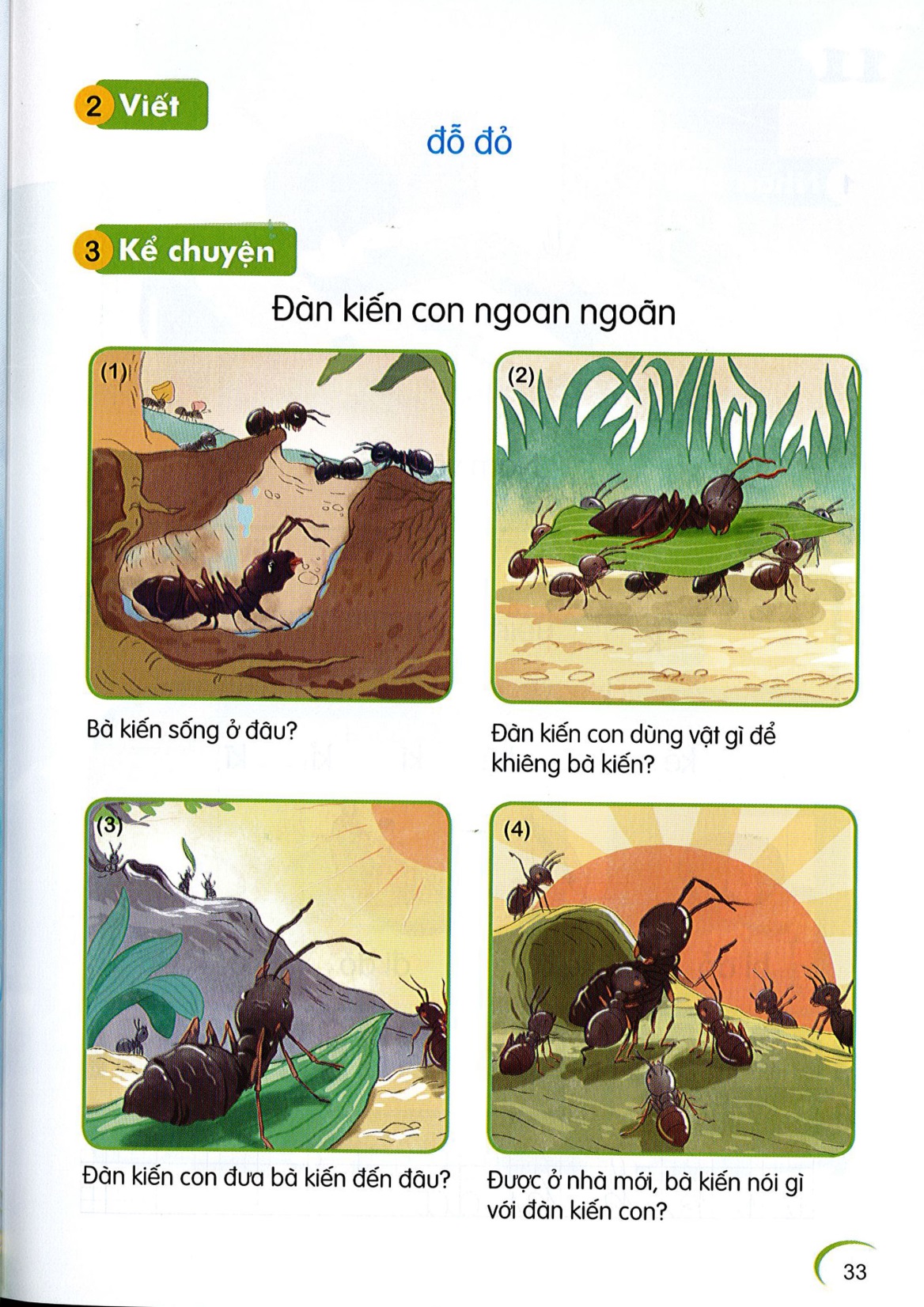 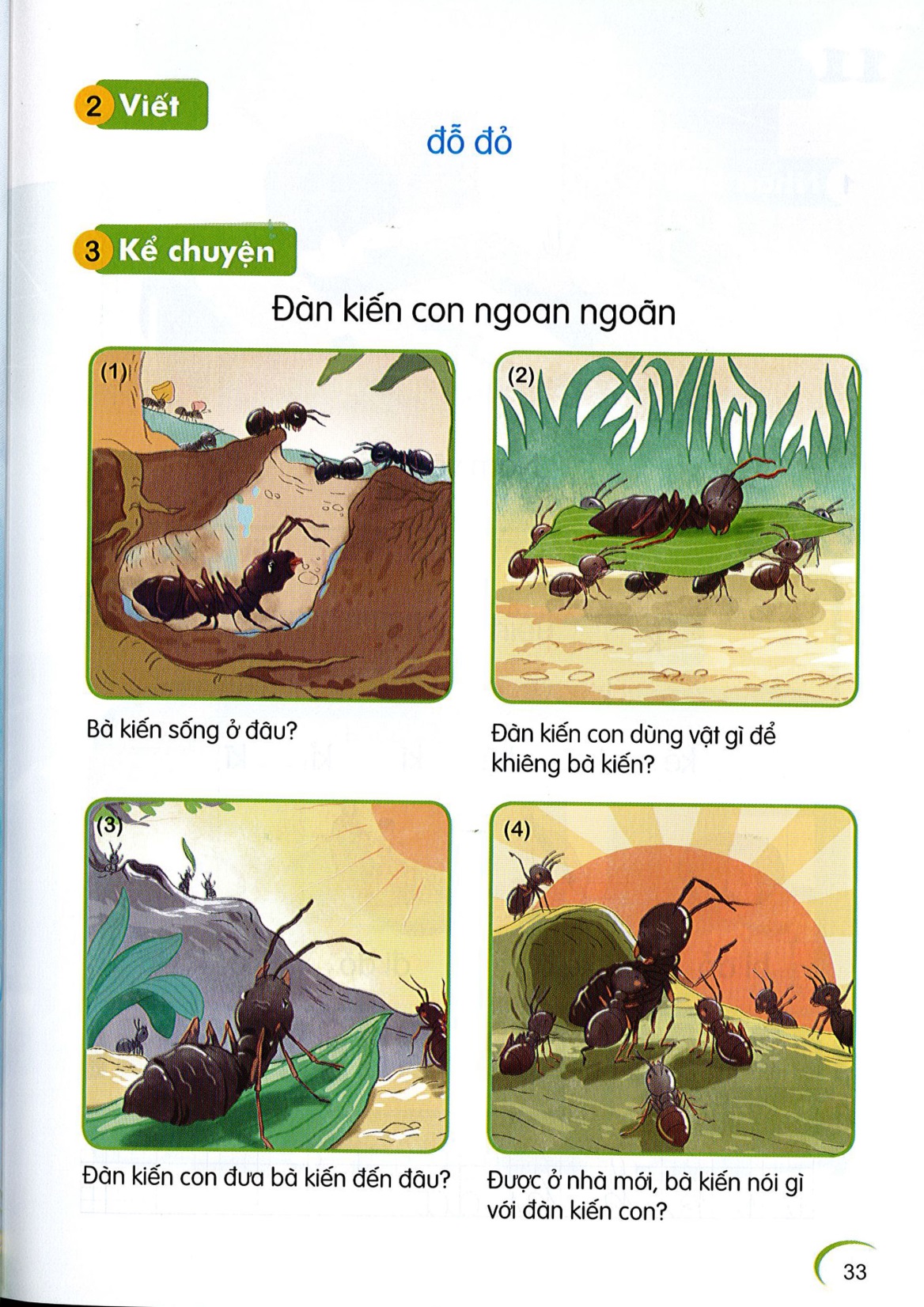 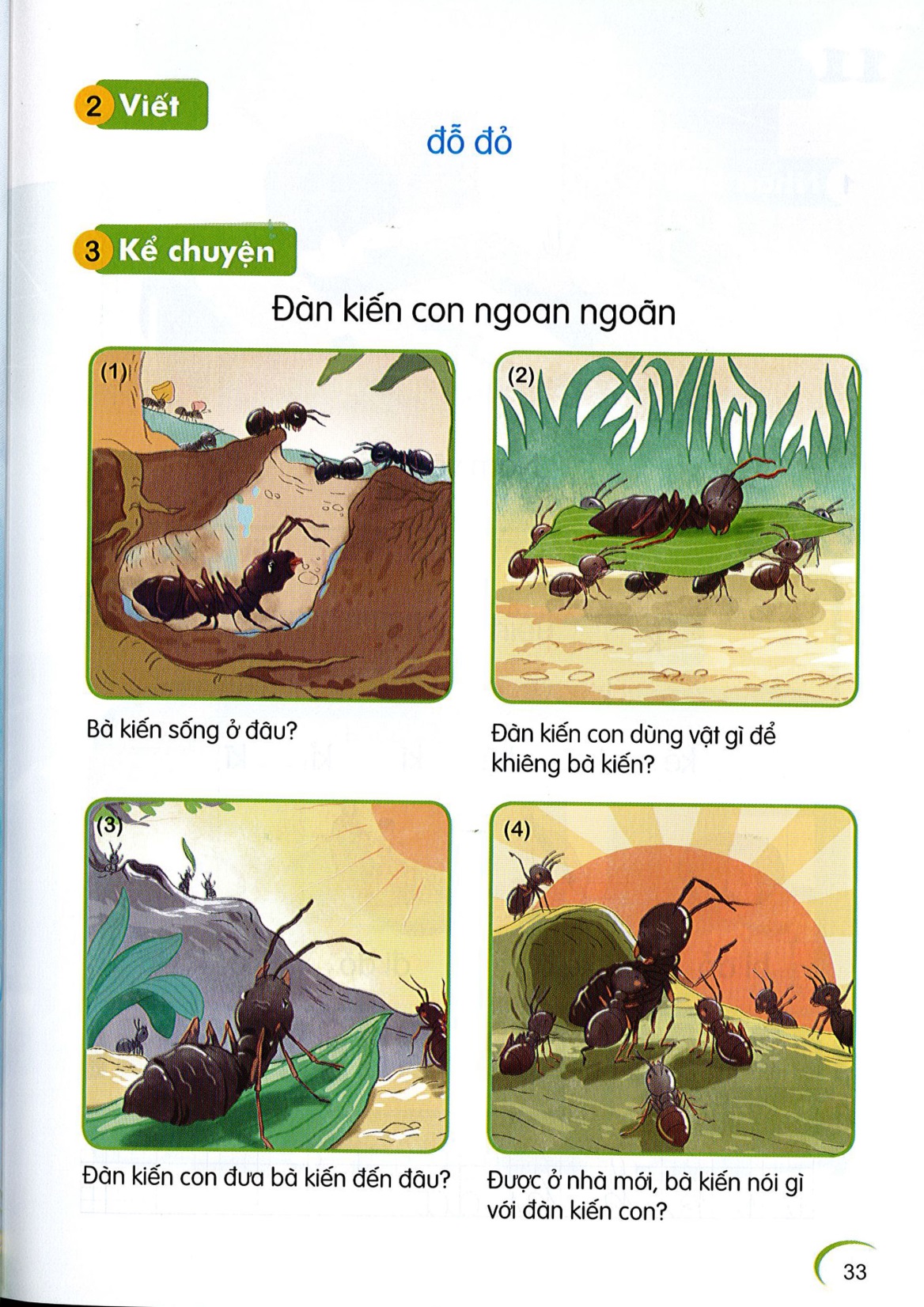 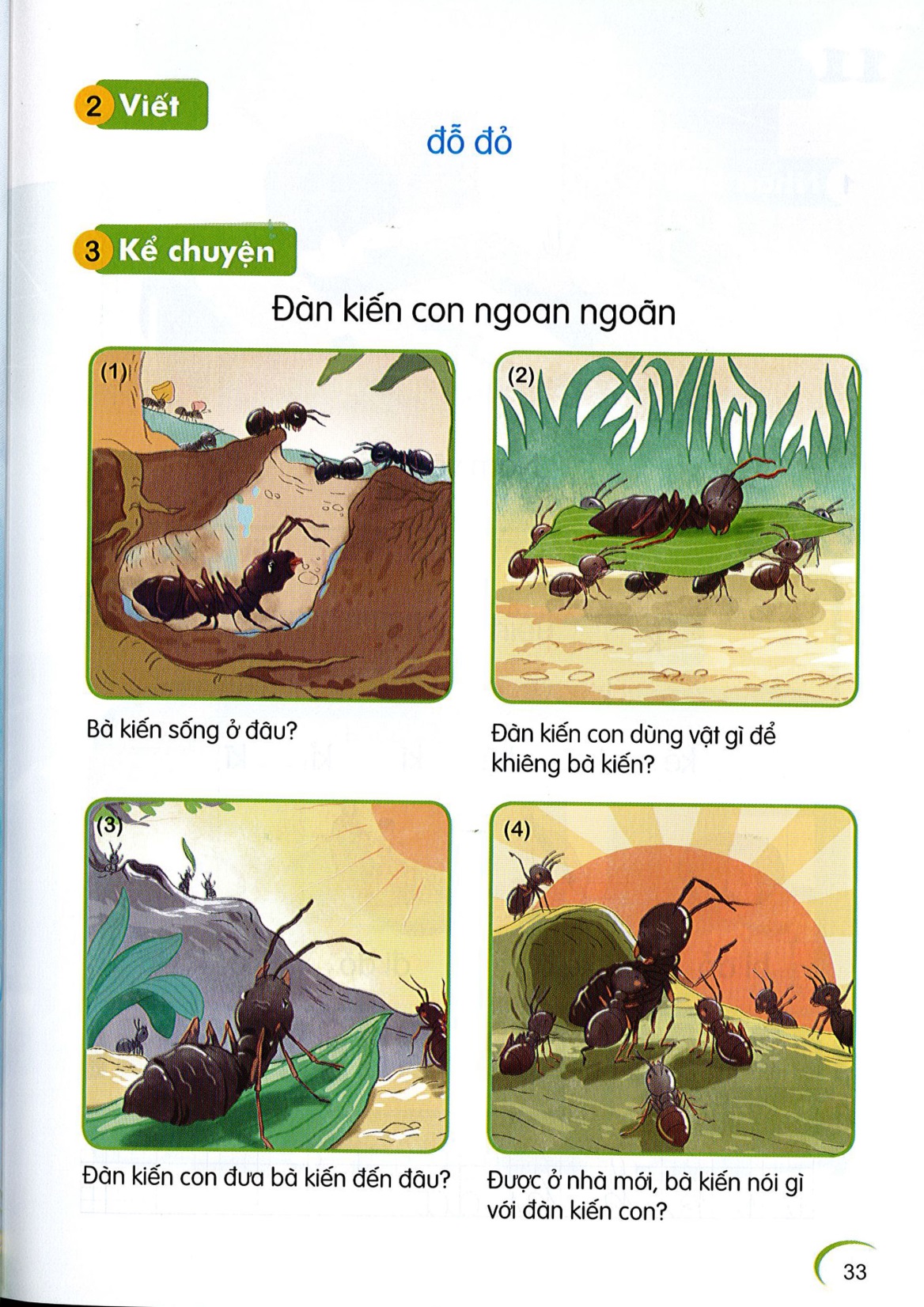 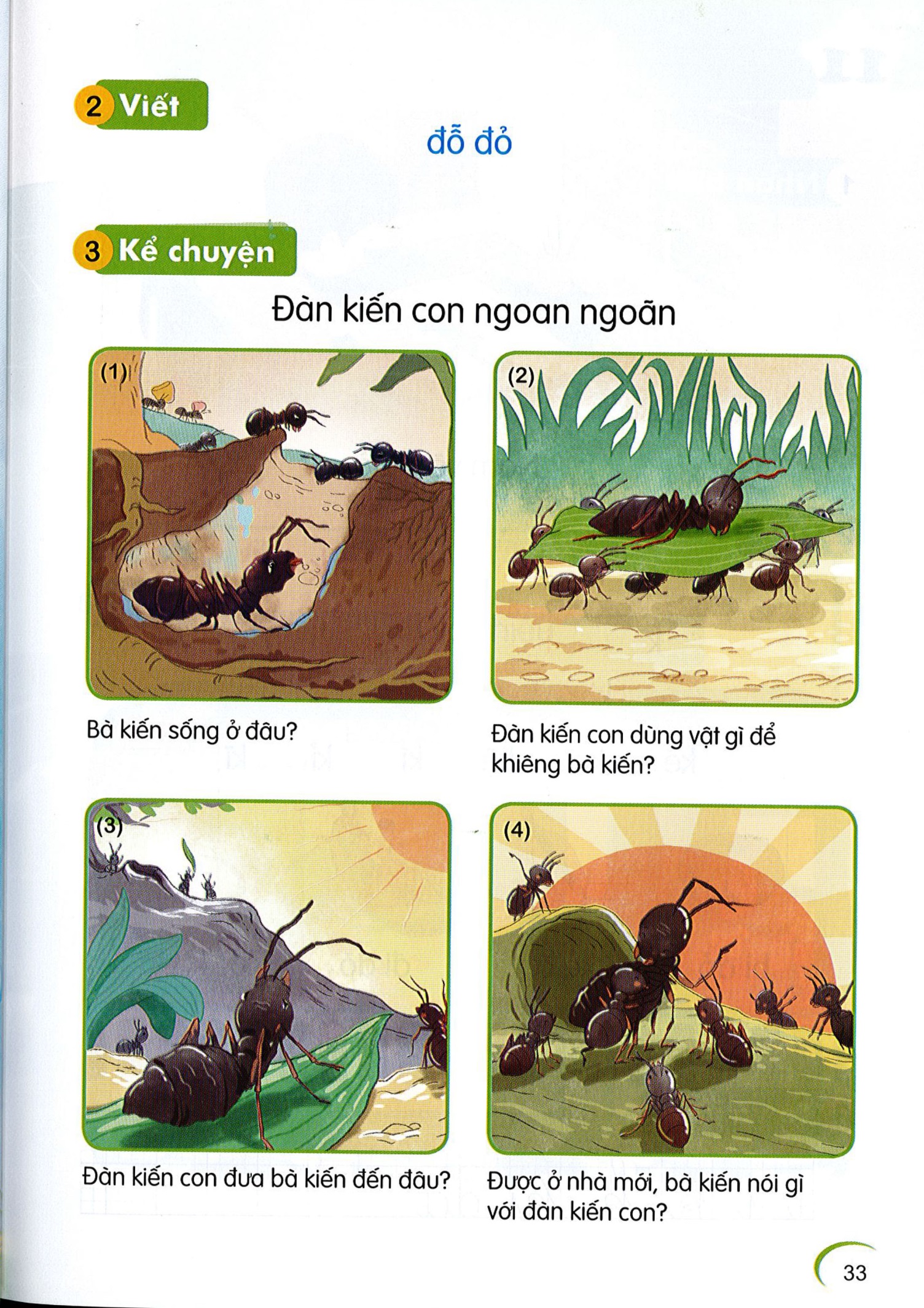 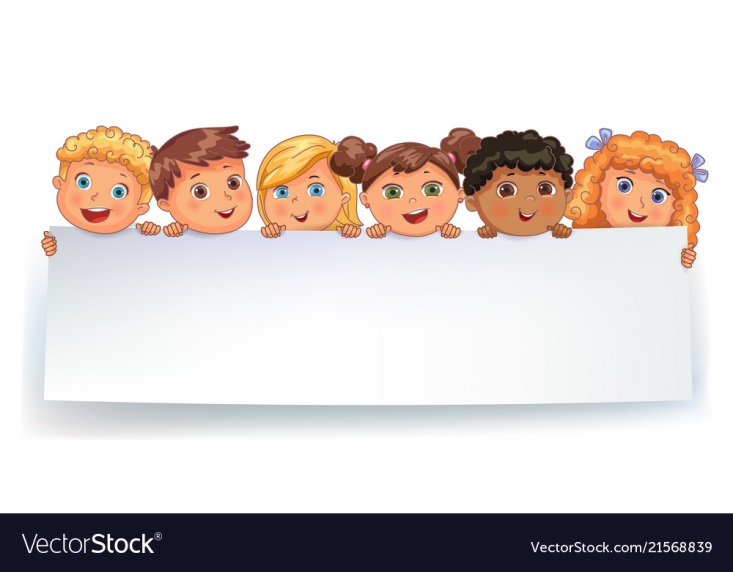 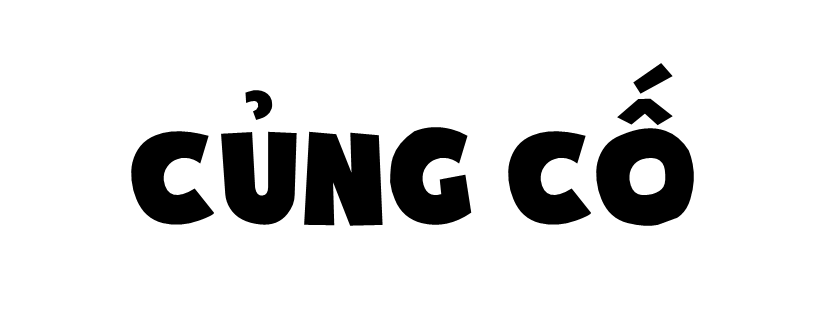 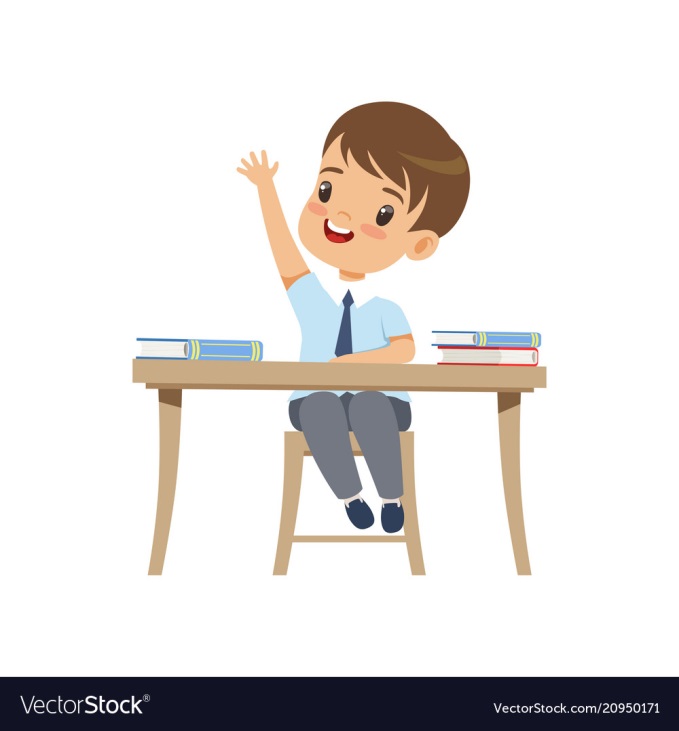 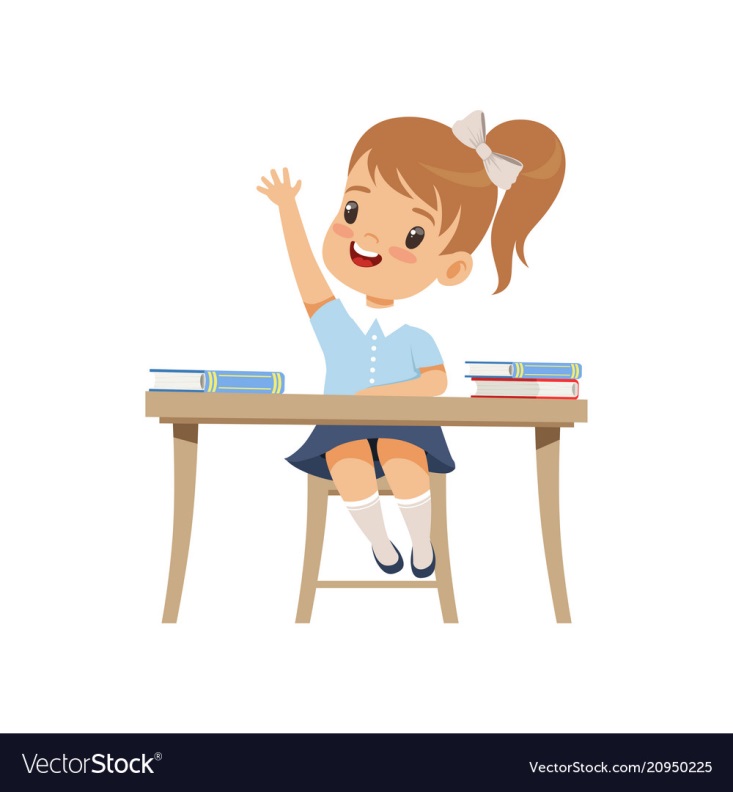